生活實踐團體自學成果發表
課程分類
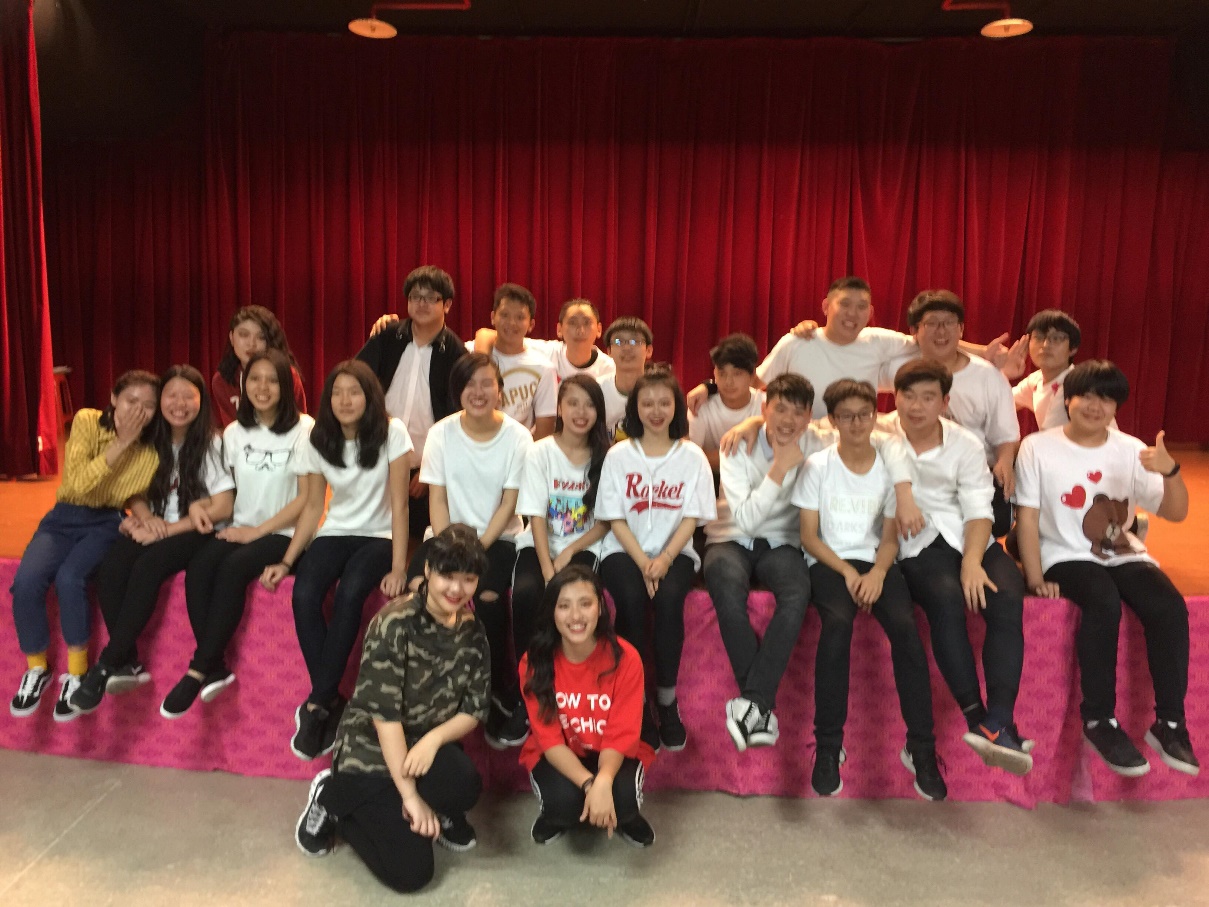 必修課程
選修社團
高中主題課程
必修課程
文言識讀
英文
歐洲國家(GIS)
分組活動策畫
自主命題
高中主題課程
職場實習
境外行動學習
專題探討
自辦成果發表
選修、社團
手作藝術
戶外運動
本外國語
資訊應用
手作、藝術
烘培社(1)
本班兩位同學因興趣相投，都對烘培有興趣且有實作經驗，經過討論後決定組課當老師。主要教導同學烘焙技巧與器材使用。
甜點作品:檸檬磅蛋糕、瑪德琳蛋糕、海苔煎餅、烤布蕾、雙色格子餅乾等…
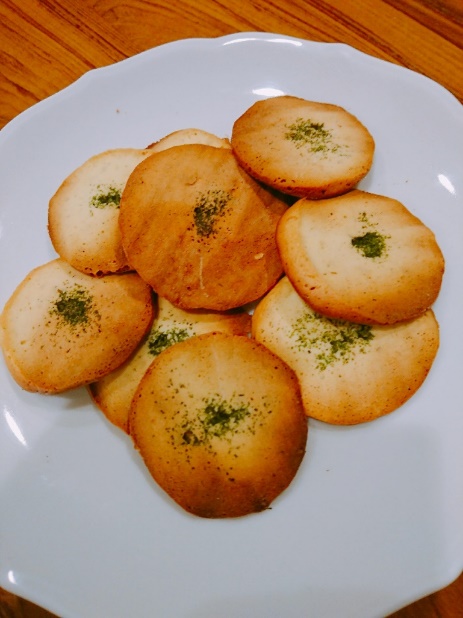 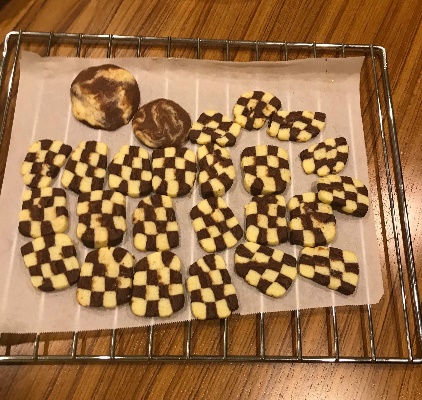 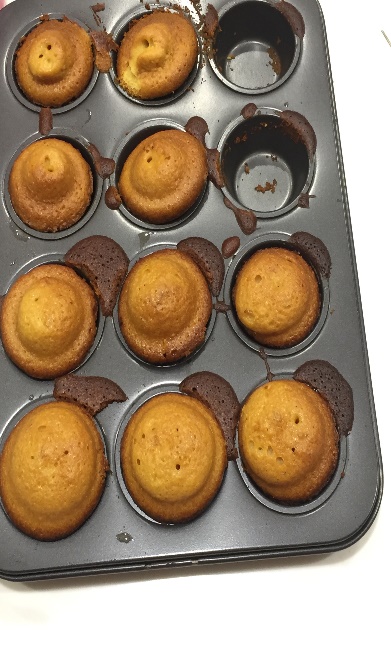 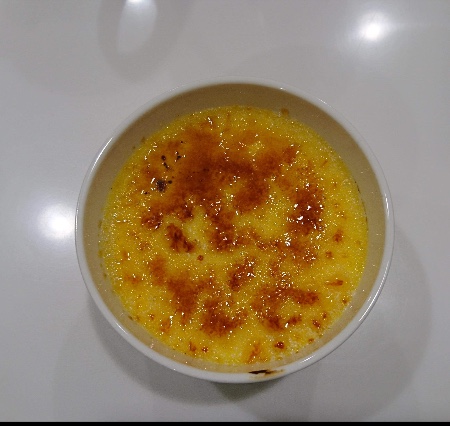 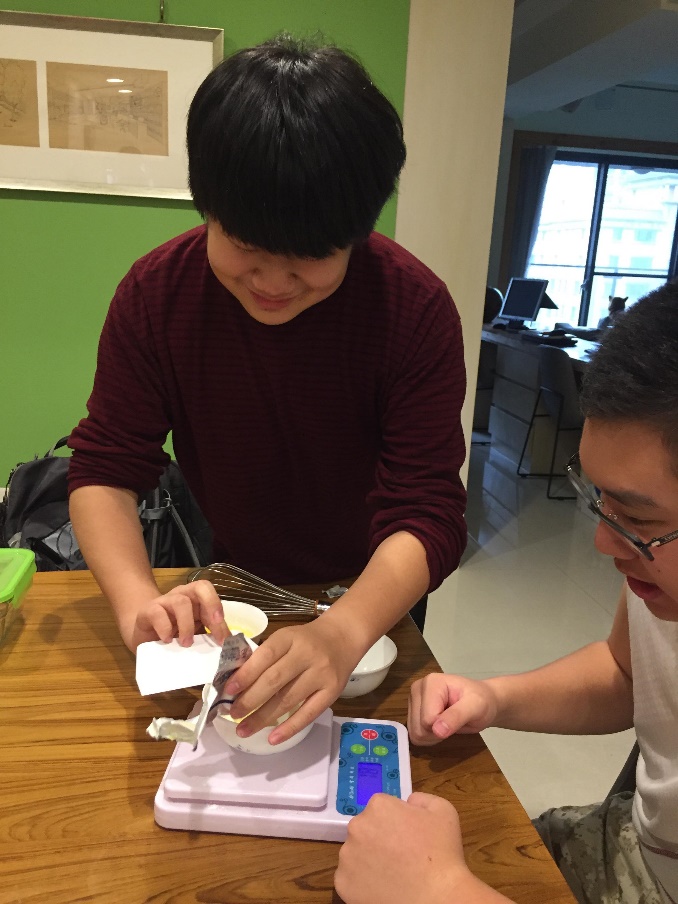 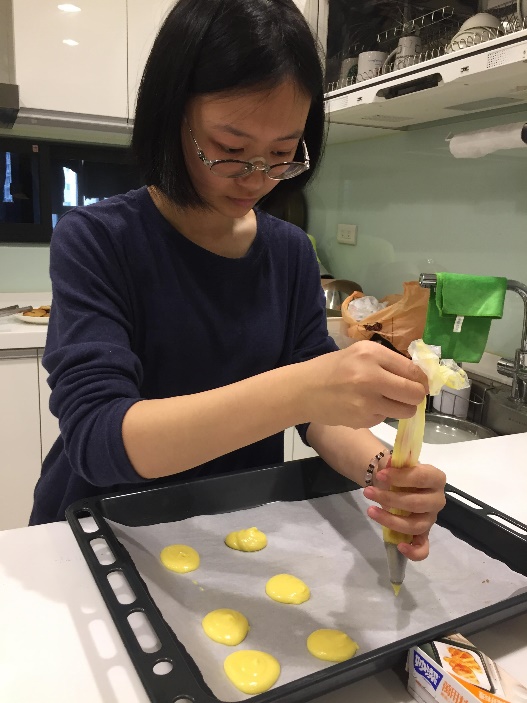 烘培社(2)
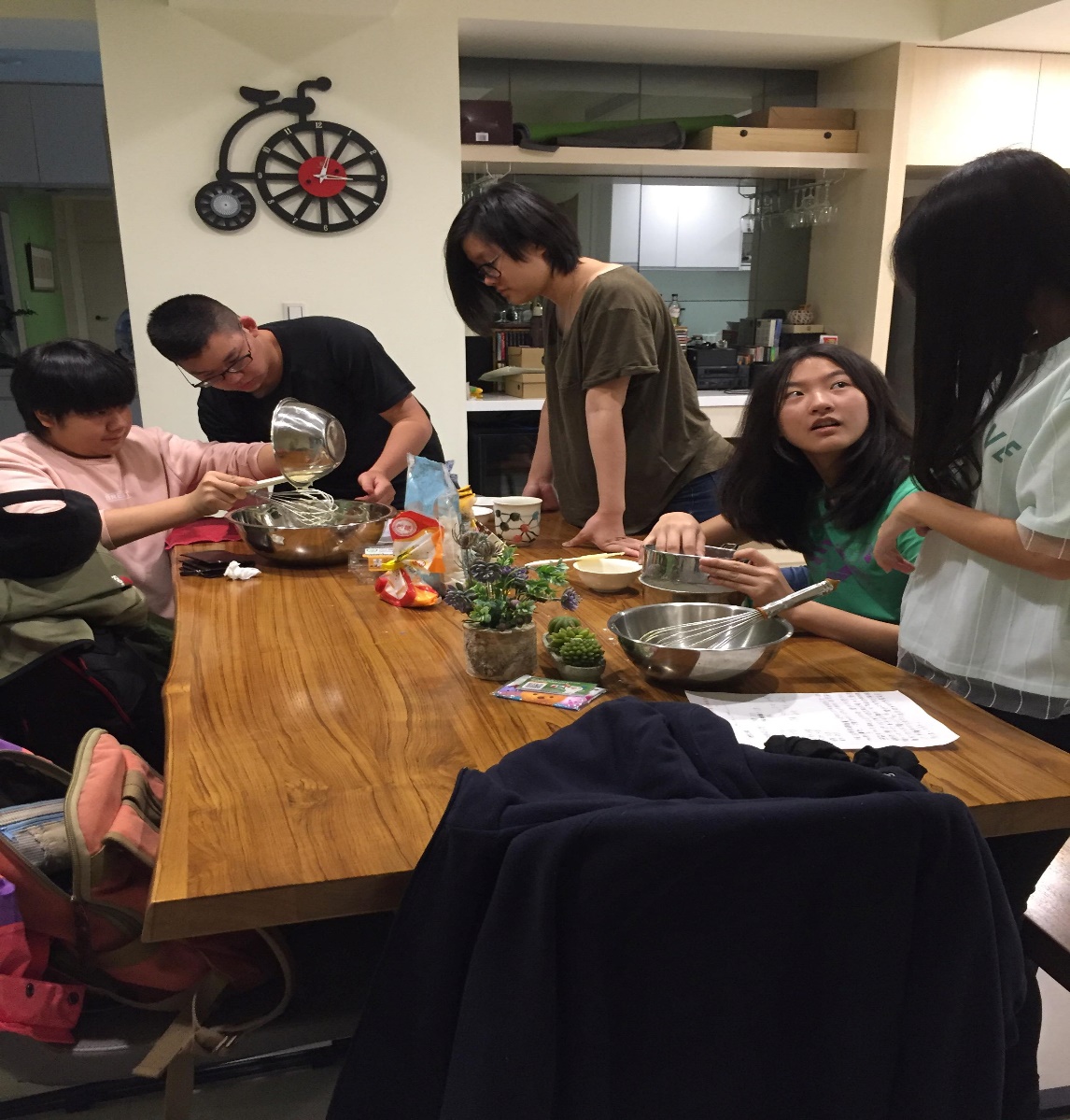 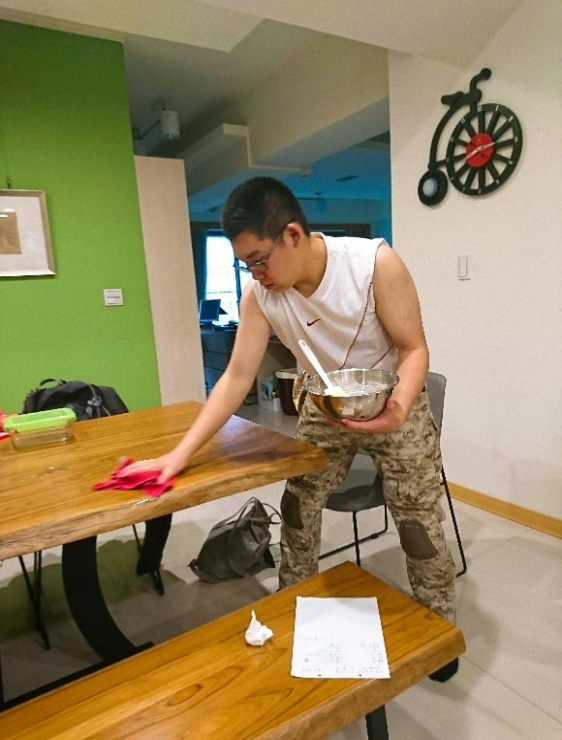 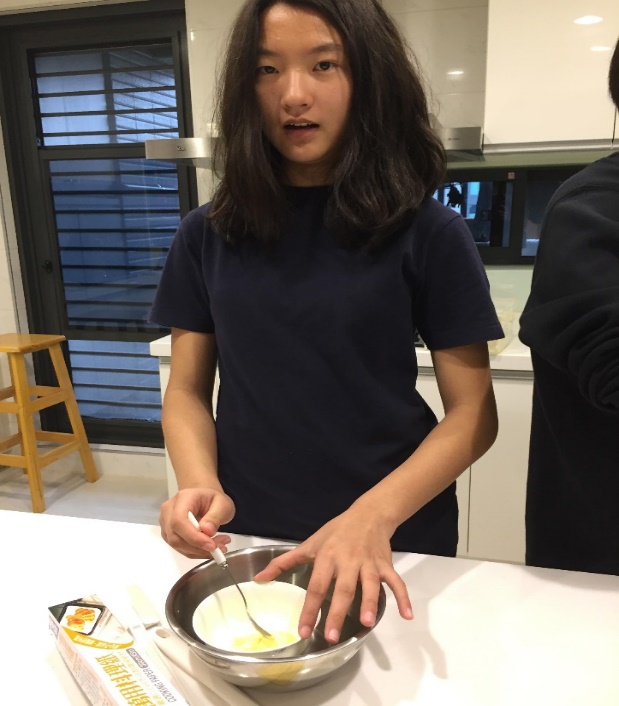 烹飪社(1)
烹飪社上課時間是每個星期五上午9點到12點，地點是在同學家，為期10週。
同學請老師來教，同學分成兩組，老師先示範兩道菜後，每組各做一道菜。
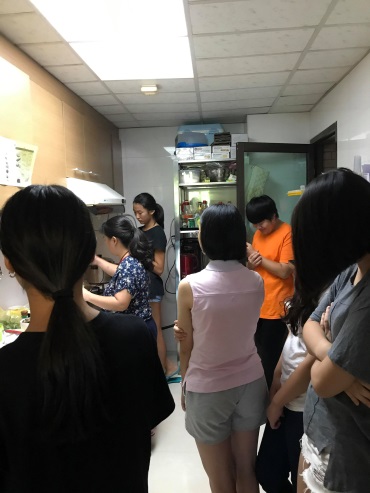 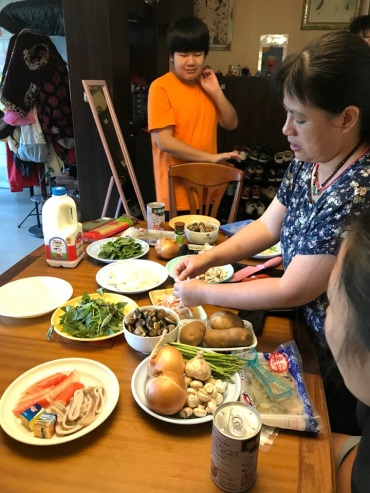 烹飪社(2)
這個課是想讓同學不一定要天天外食，有時也能夠自己煮，所以大部分都是很快速的家常菜，偶爾有些比較難的異國料理，像馬鈴薯濃湯、義大利麵等等。
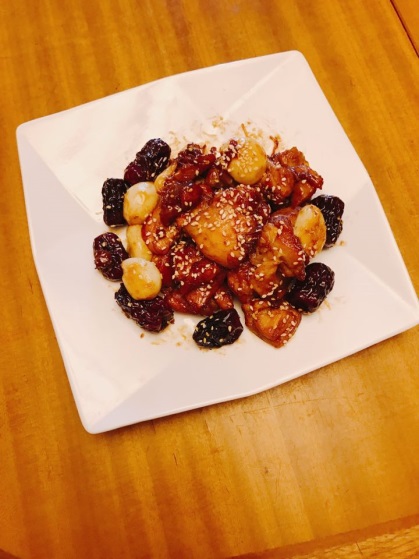 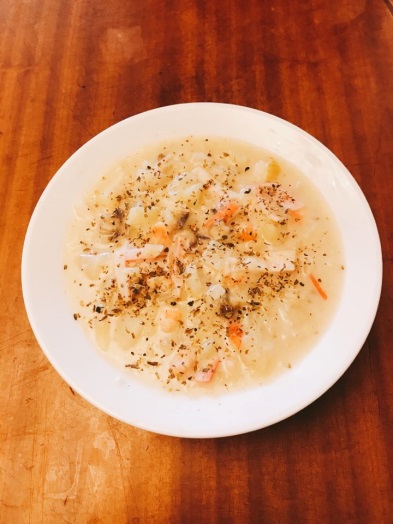 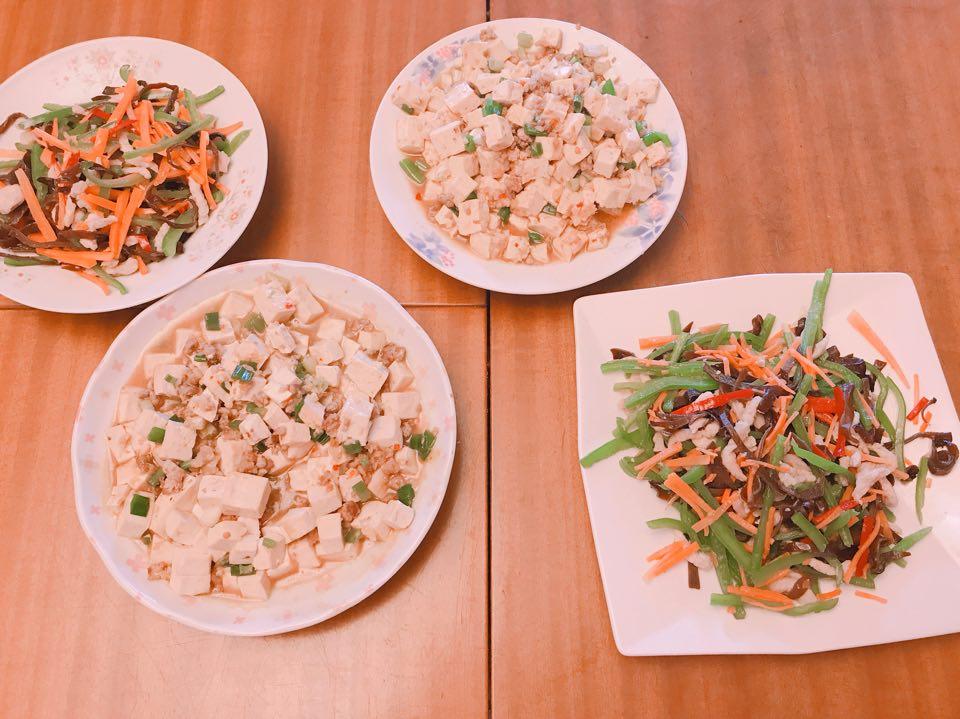 電影社(1)
課程時間: 每週五下午， 13:30-16:00
課程目標:看各式各樣的電影帶領同學了解「第八藝術產業」，經由觀後的心得討論，了解電影傳達的科技藝術、生活美學概念及創新思維。
課程內容:看各種不同的國家的片子和寫自己的觀後感想，有看得片子:美國、馬來西亞、印度、法國、中國等。
上課地點: 新埔國中515教室
上課人數: 6人
電影社(2)
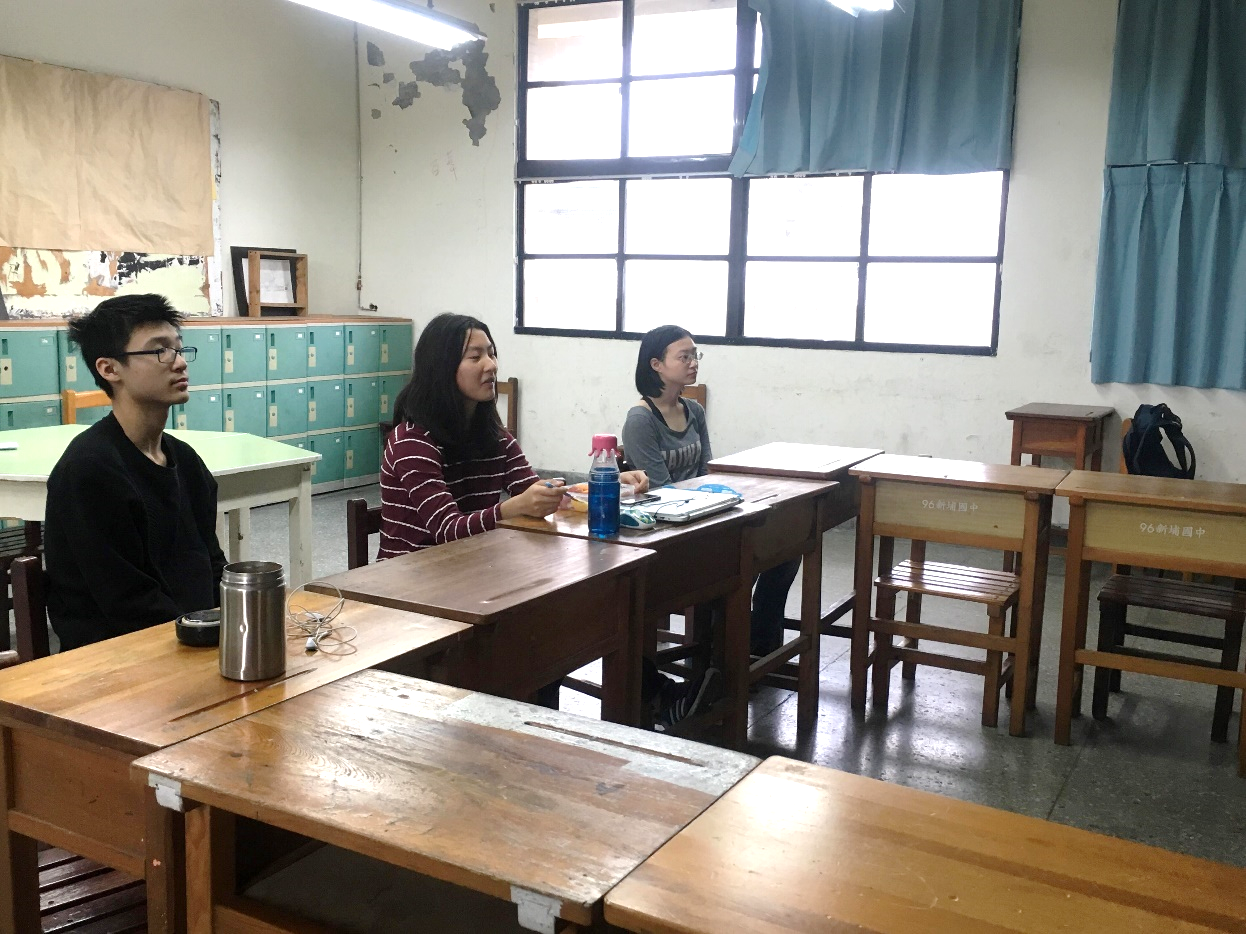 速寫繪畫(1)
課程時間:  每週五下午，13:00-16:00
課程目標：畫好15幅畫
課程內容: 走出戶外觀察生活，「速寫繪畫」的方式來引領學生離開教室，透過自己的眼睛去觀察生活環境尋找出值得紀錄的點滴，也從繪畫的過程中，激發同學們對自我心靈檢視的觀察力、創造力與想像力。
上課地點：不固定，每堂由老師安排地點。
上課人數:  5 人
速寫繪畫(2)
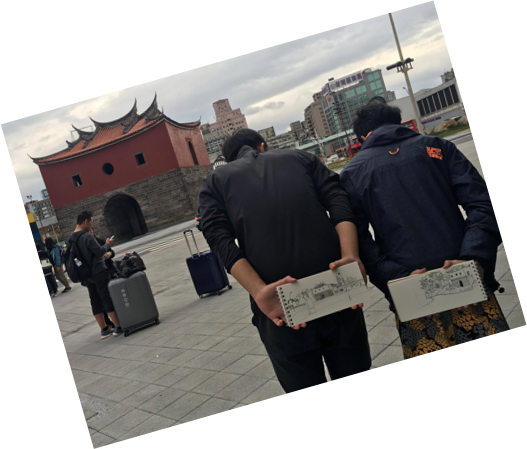 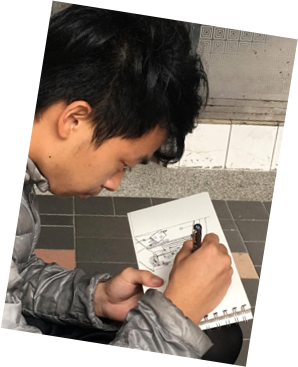 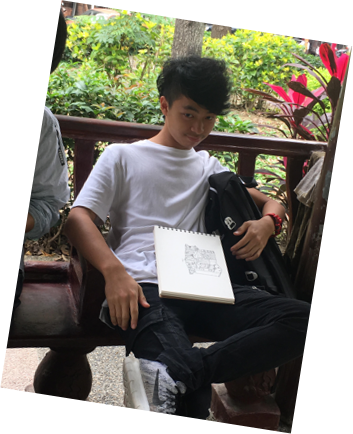 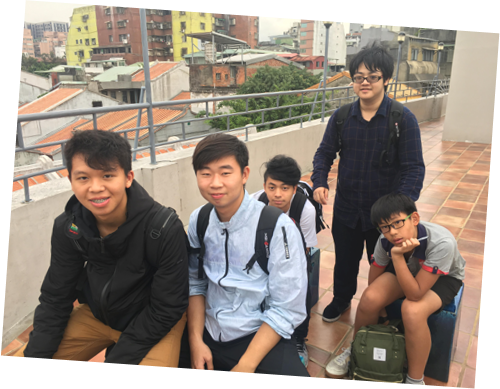 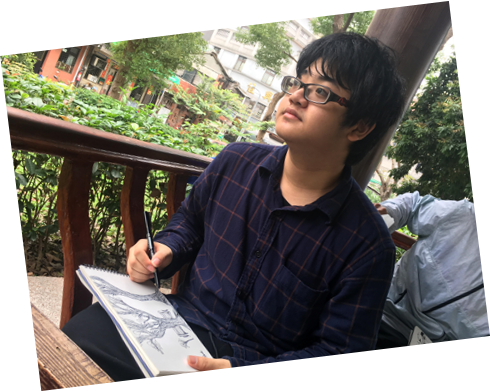 我們上課都是在戶外，與一般繪畫課不同
運動
籃球社(1)
課程目標：
個人籃球球技、知識水平提高，本課程會教導同學籃球相關知識，並養成多運動的好習慣。
上課內容：
上籃
運球過人
投籃姿勢矯正
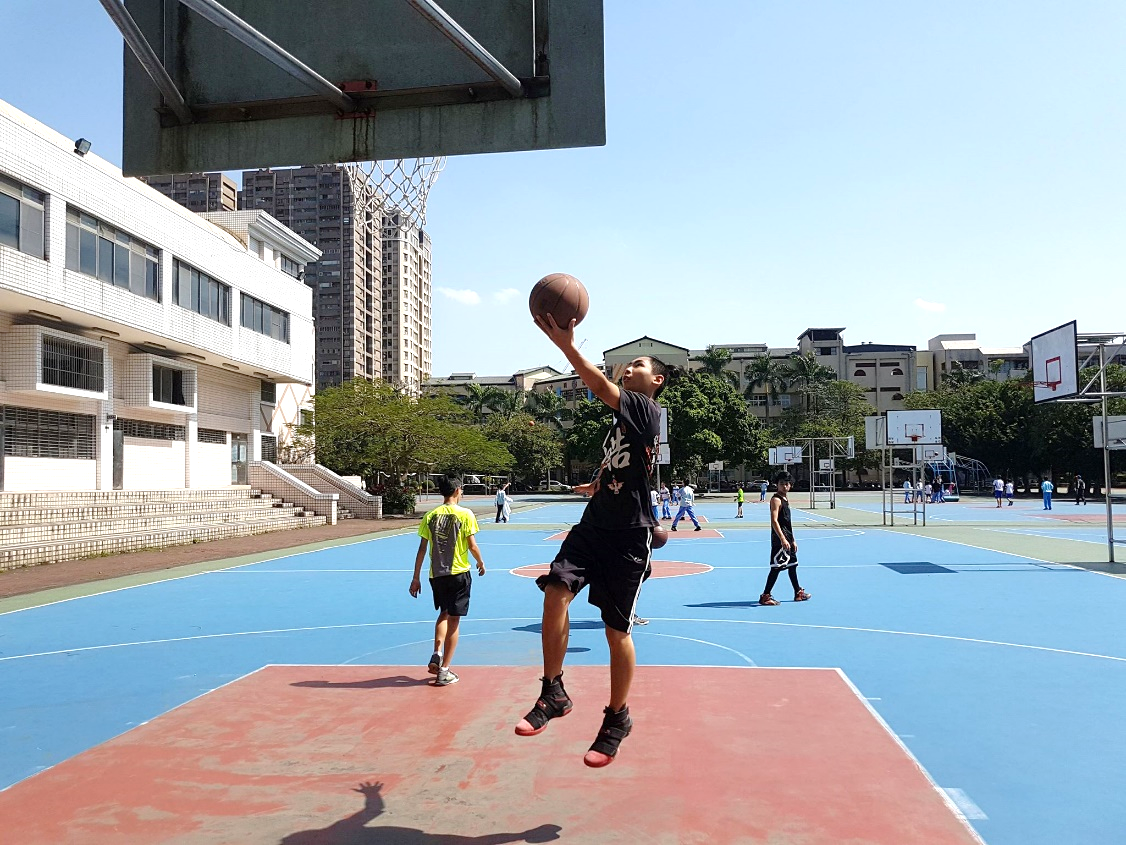 籃球社(2)
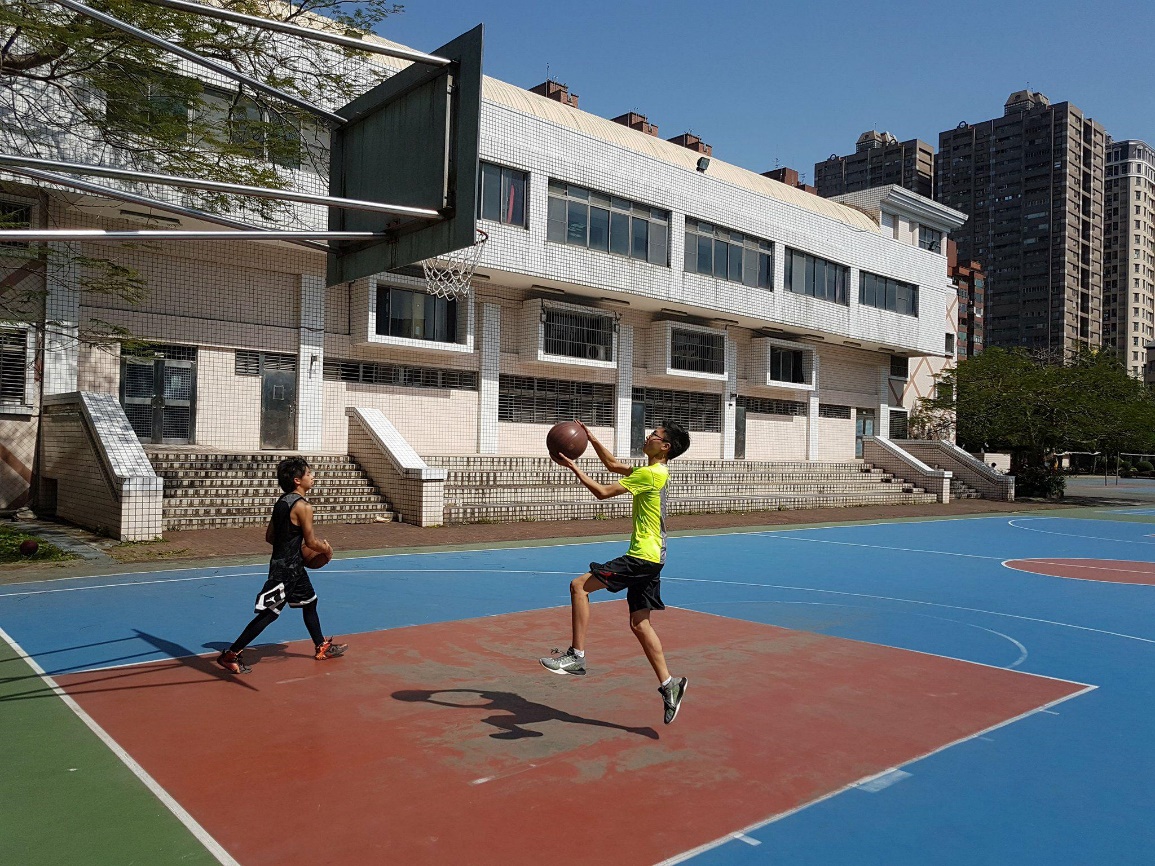 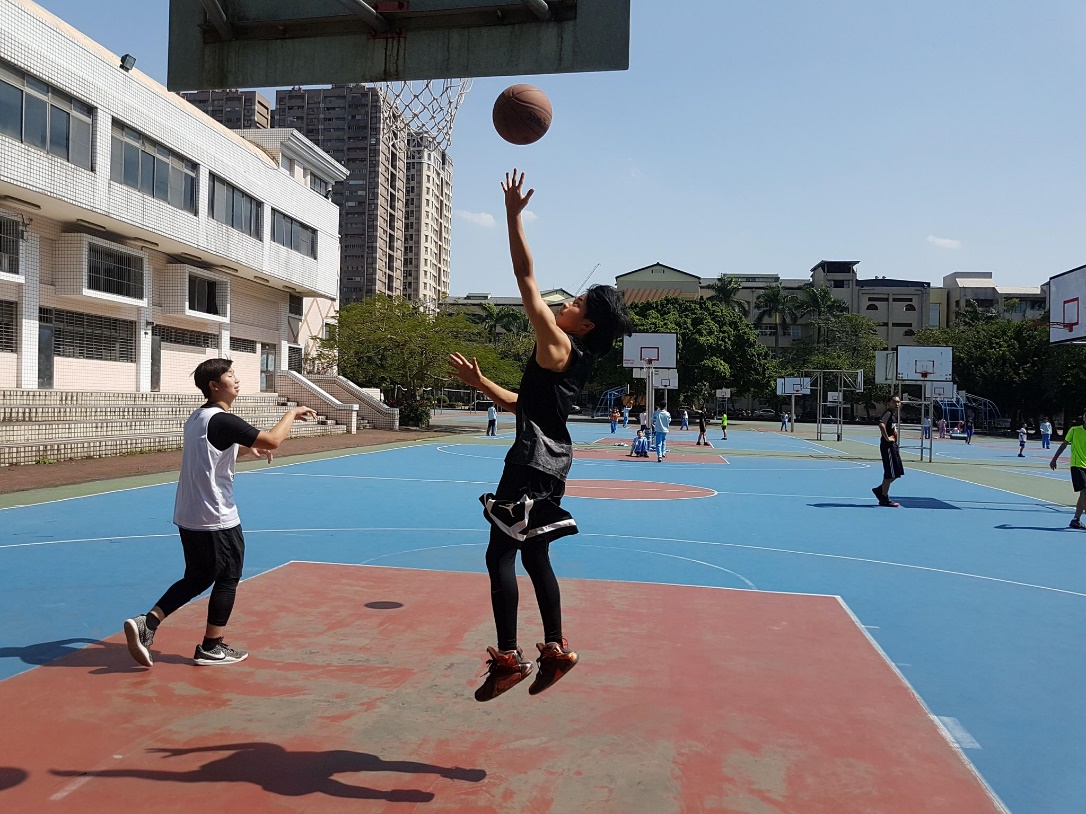 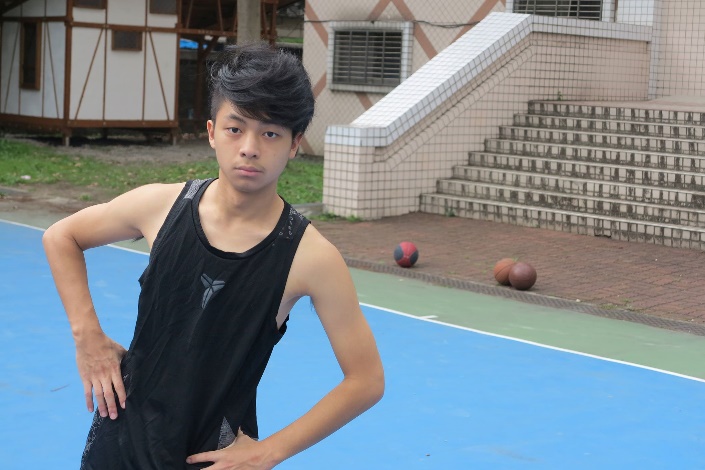 射箭社(1)
課程簡介
傳統射學為研習傳統射箭的根基，其內涵包括射箭禮儀的學習、射箭技術的學習，以及射手心性的培養。
參與國際型比賽
韓國醴泉世界傳統射箭嘉年華
射箭生存團體賽 - 亞軍
馬來西亞世界賽
秘魯台灣國際傳統射箭交流賽
青少年個人組（金牌、銀牌、銅牌）
射箭社(2)
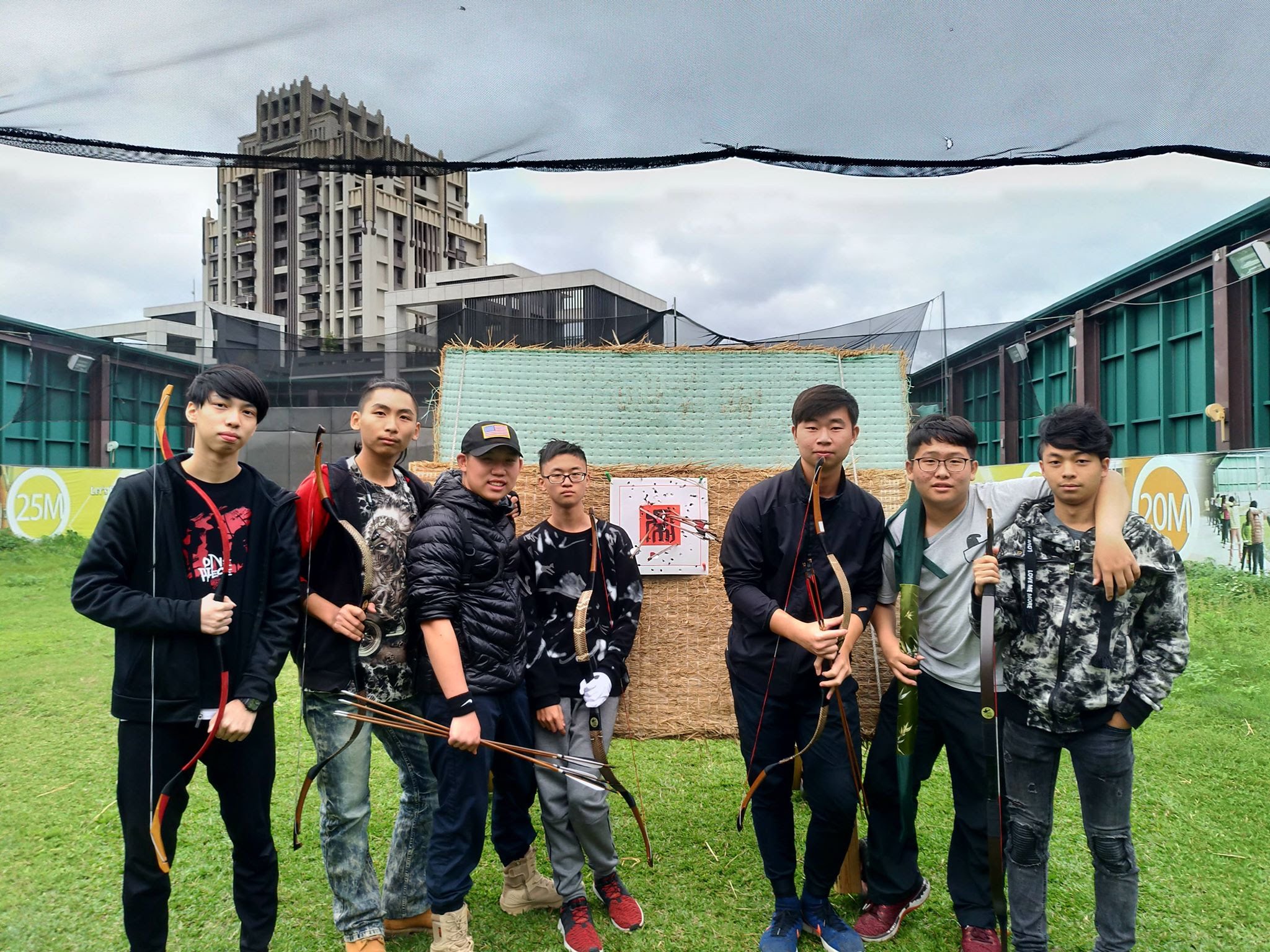 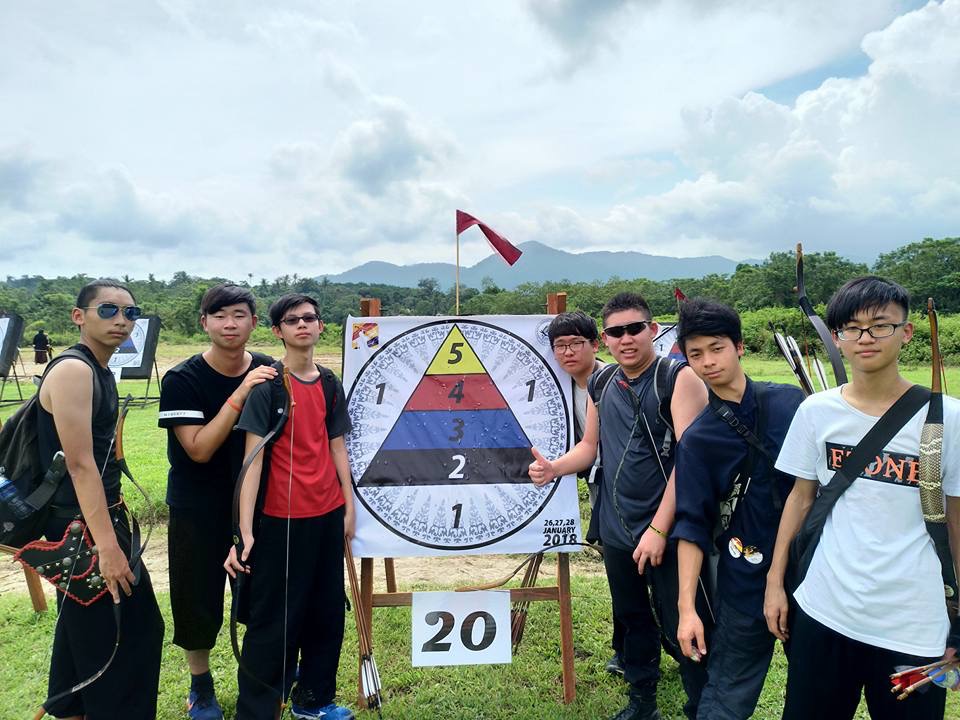 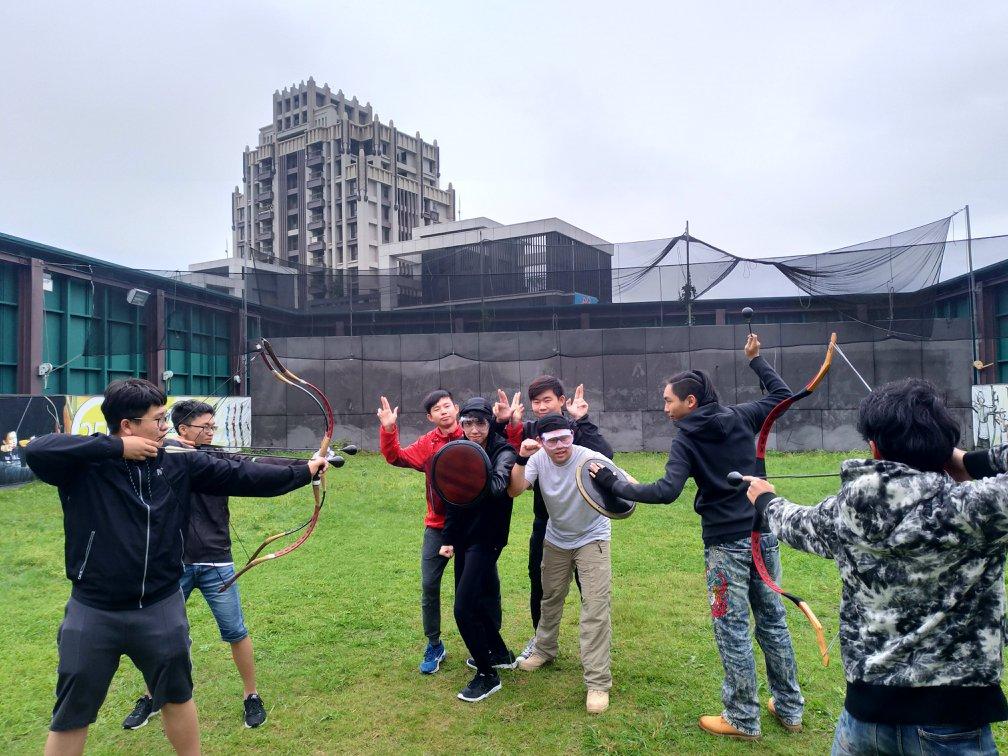 街舞課(1)
課程時間: 每週二下午, 13:30 到 15:30
課程目標: 能夠完成一隻舞蹈
課程內容：基本律動、基本舞步、每一堂課教一小段舞、每學期會排一支舞。
舞風：LA，Hip hop
上課地點：HRC教室，板橋車站
上課人數：5人
演出: 4/15(日)自辦成果發表
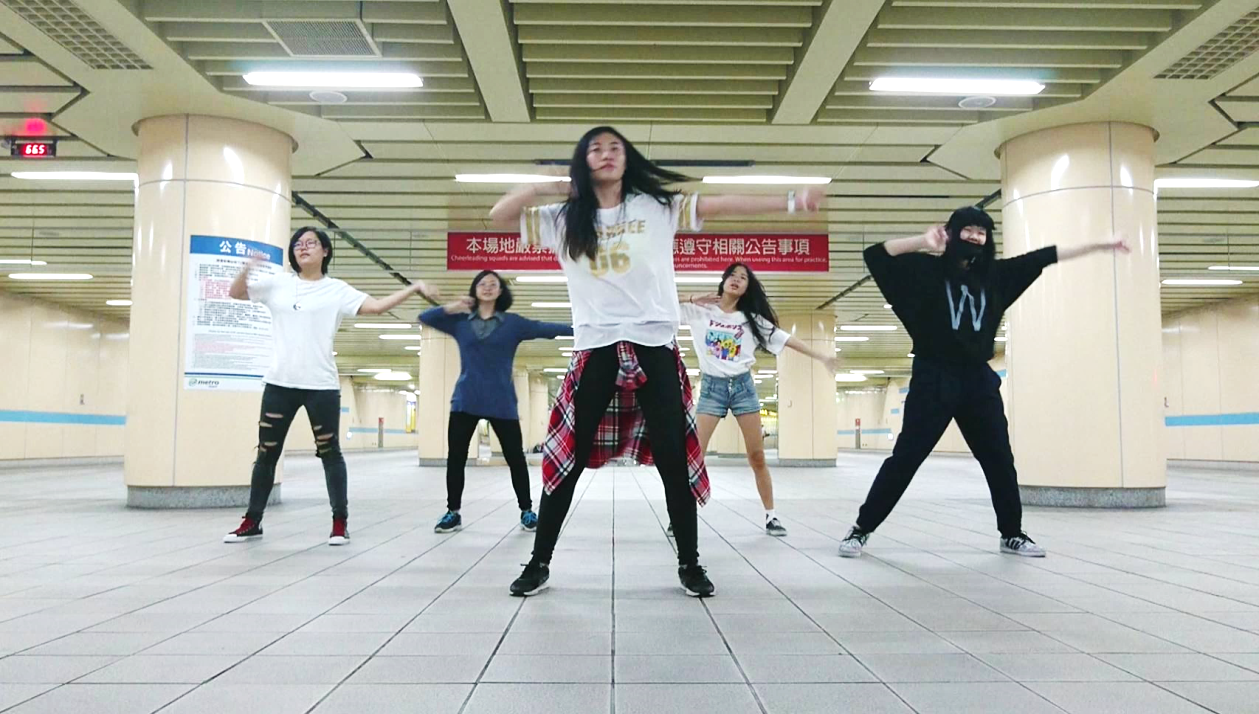 街舞社(2)
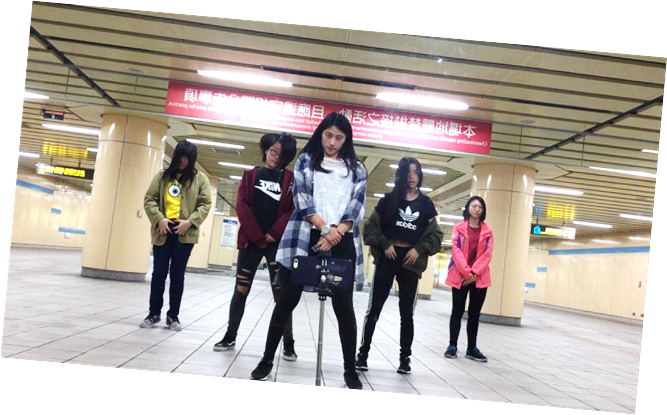 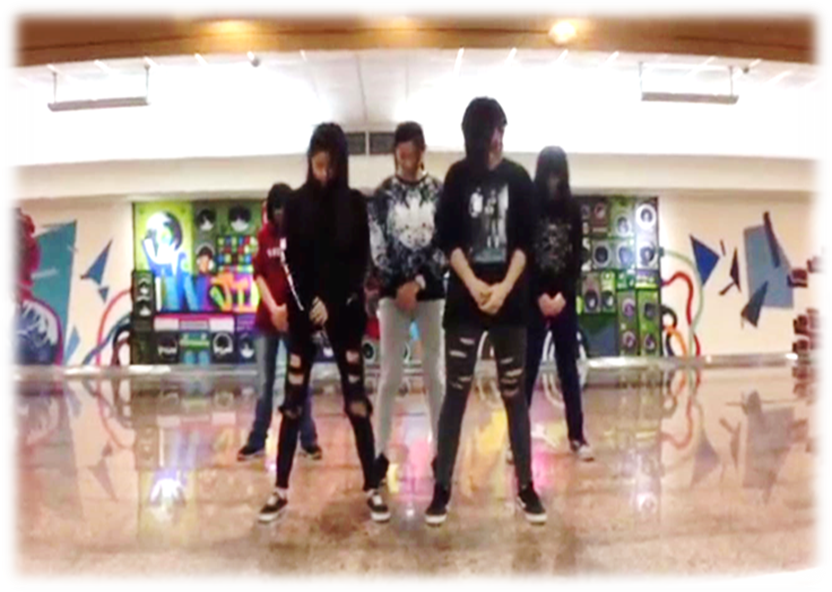 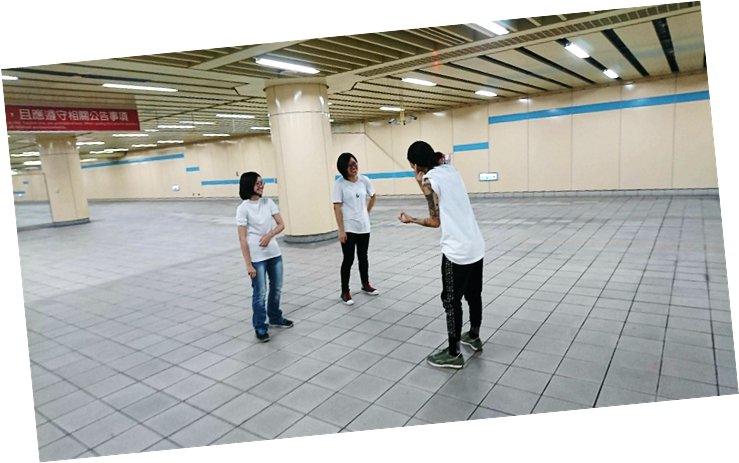 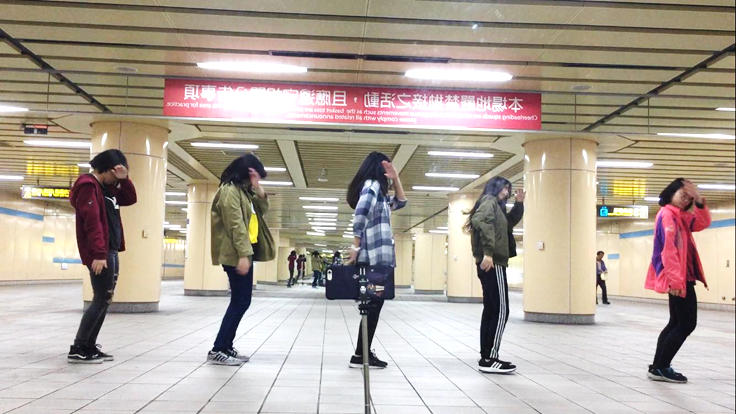 空手道(1)
課程目標：
空手道以防守為首要學習目的，不強調主動攻擊，學習中可降低運動傷害。
トンファー(tonfa)拐:
源自於中國民間的次於刀劍之外的防身武器，一開始是一種農具演變而來，如今拐出現在世界各地，因為最常在警察身上看到它，所以常被誤認為是警棍。
空手道(2)
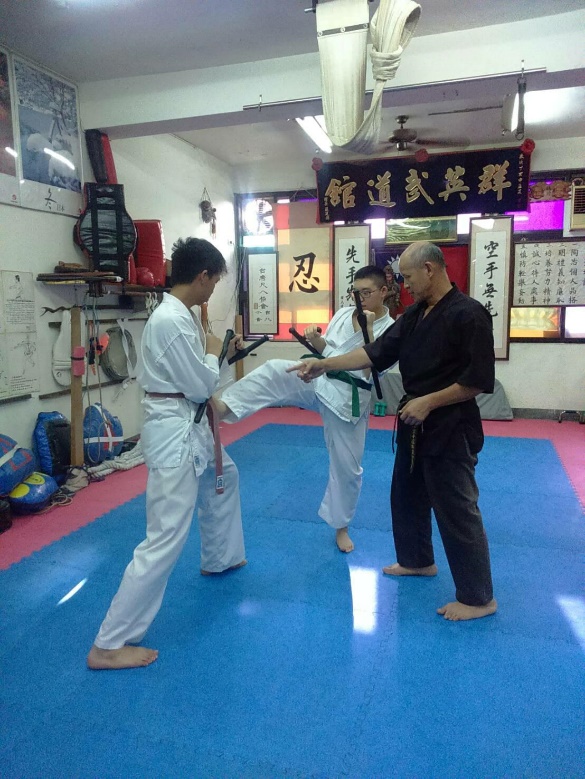 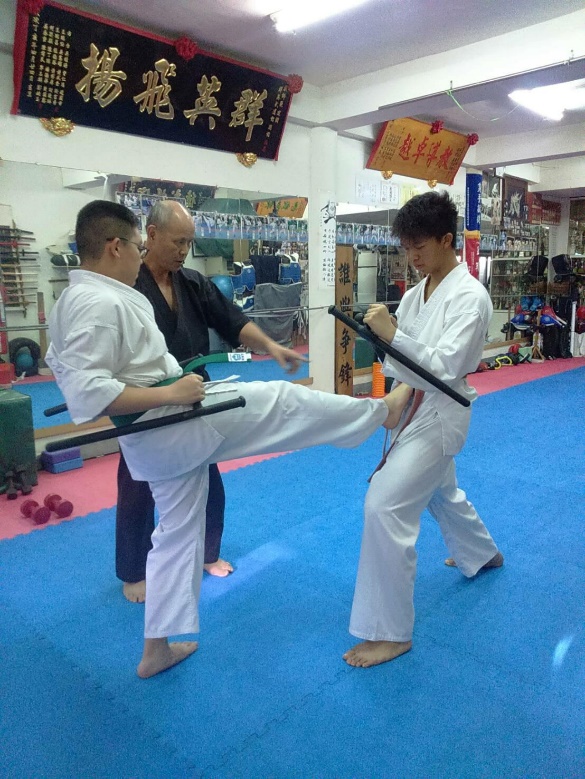 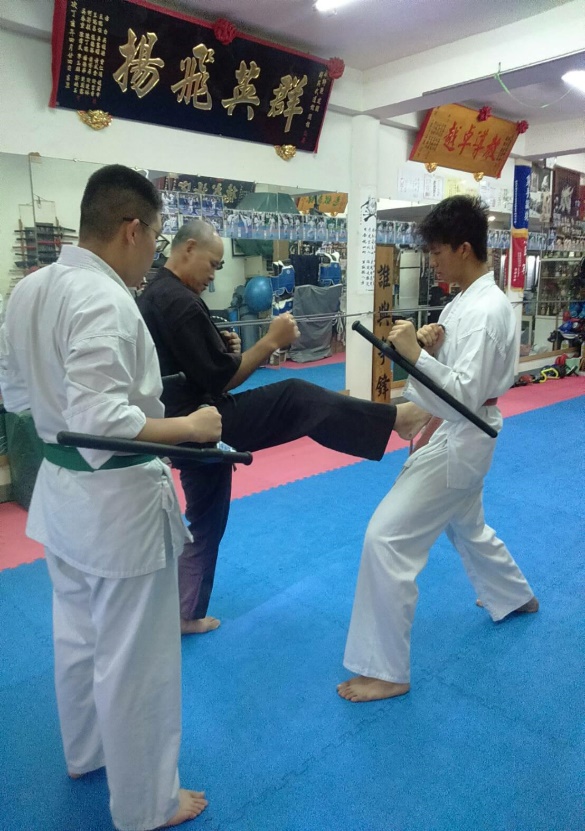 語文
德文社(1)
聘請曾任教於東吳大學的德文系教授
繼第一年德語入門之後，老師循序漸進地帶領我們進入初階德語，啟發我們對語言的興趣並擴展國際視野。
上課內容:學習德國生活上實用單字、文法；人文社會的部分包含德國地理、慶典、文化，讓我們更深入了解德國的相關知識。
德文社(2)
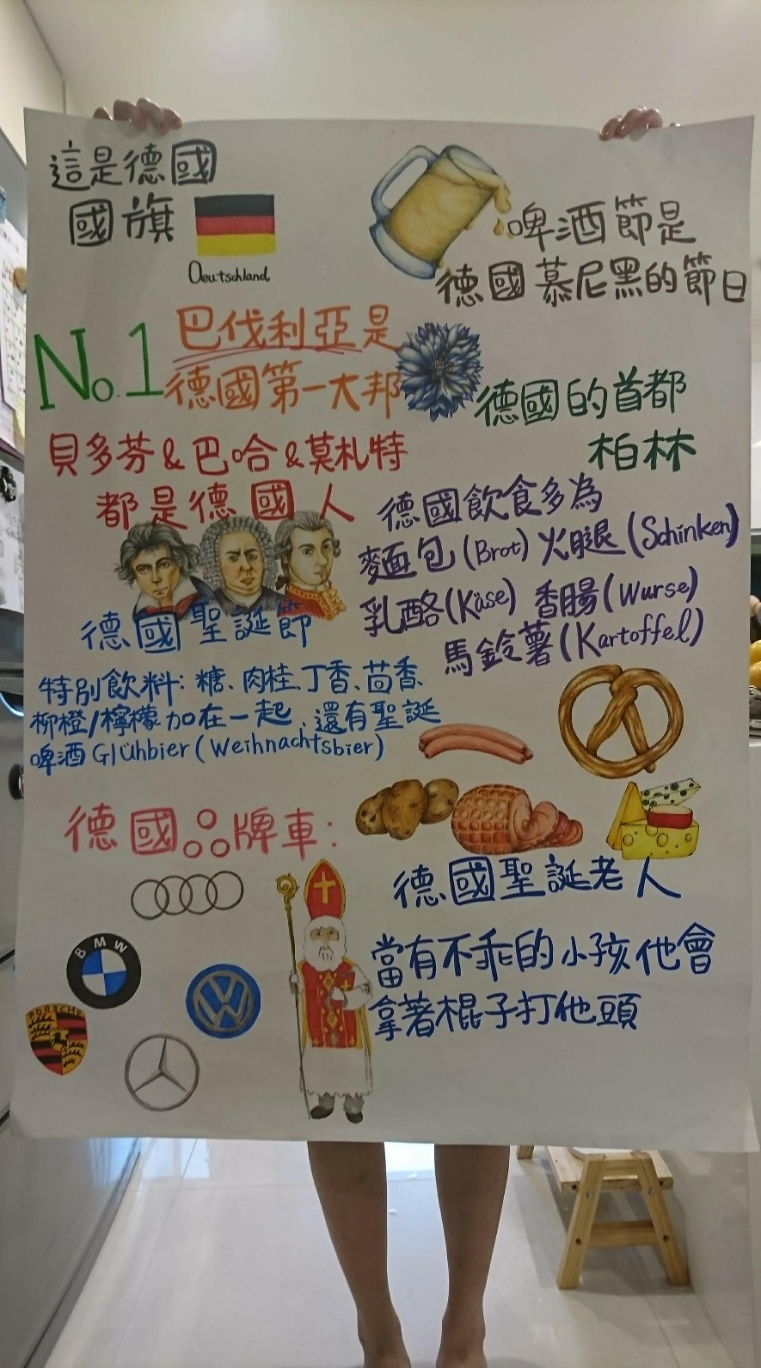 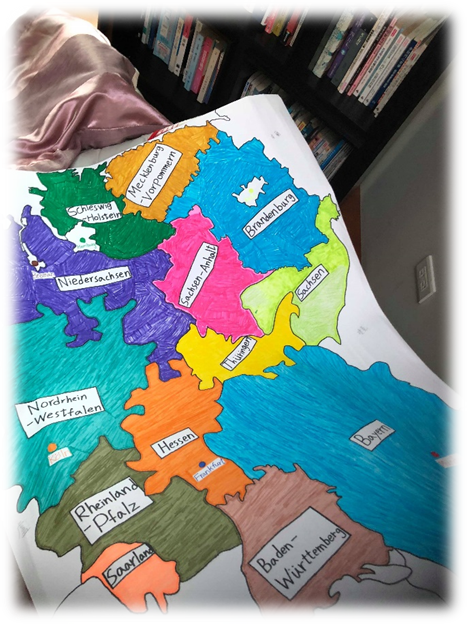 悅讀社(1)
課程時間:每週一下午，14:00-16:00
課程目標:閱讀經典文言文與現代文學中培養哲學領域的思辨能力。
課程內容:讀史記(留侯世家)、三季人、智者的四句話等，也用余光中的現代詩完成了人生第一首現代詩。
上課地點: 新埔國中515教室
上課人數: 6人
悅讀社(2)
以下照片是我們在準備自辦成果展的海報
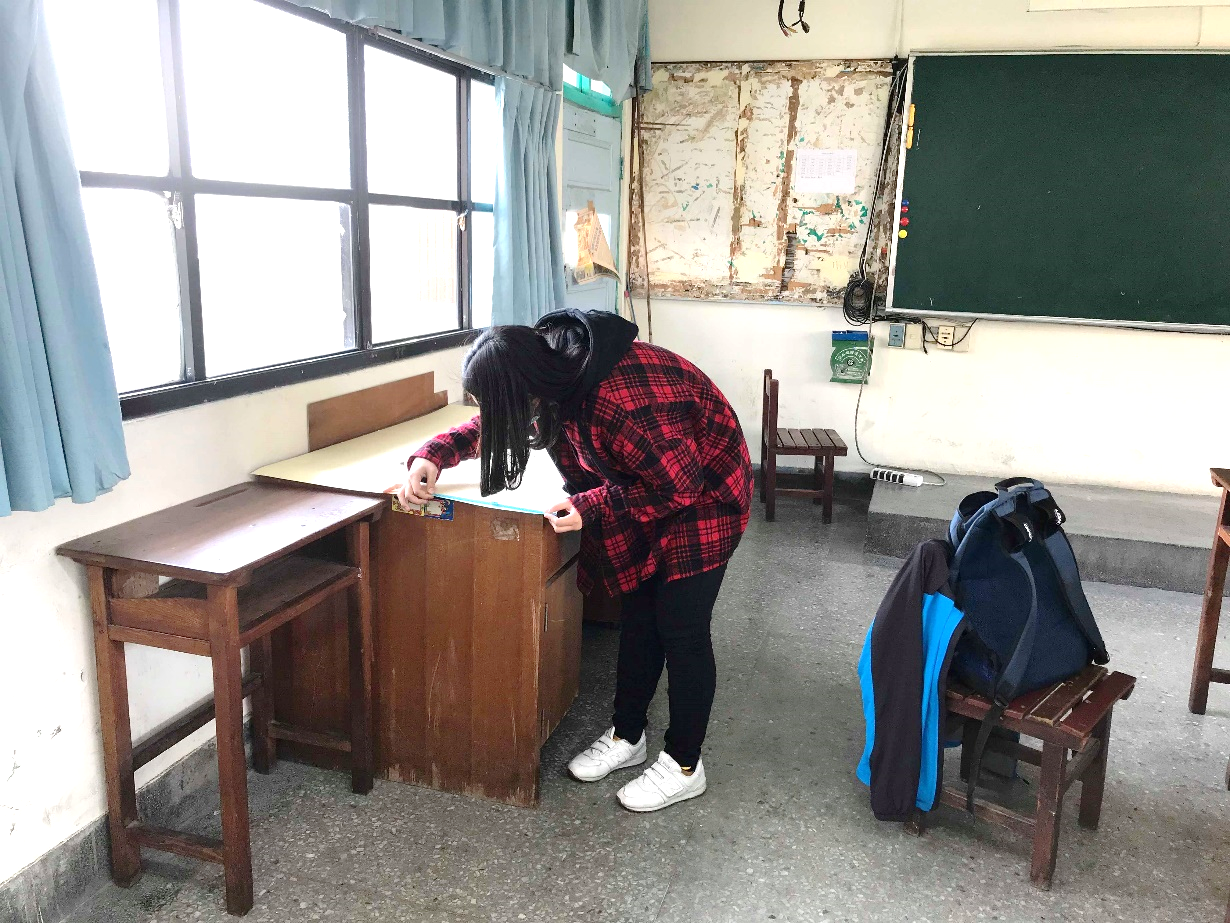 日文社(1)
課程時間: 每週二14:00-17:00
課程目標:讓每一位學員從學得日本語的基礎單字與文型之入門學習後，熟知運用簡單日本語單字與文型。
課程內容: 由陳啟顯老師於課堂中帶領教學。使用大新書局出版『大家的日本語』課本，為教科書。循序漸進地做有系統的教學。我們完成了以日文動詞基礎變化為主的『大家的日本語 初級Ⅱ』之進度。
上課地點: 新埔國中515教室
上課人數: 3人
日文社(2)
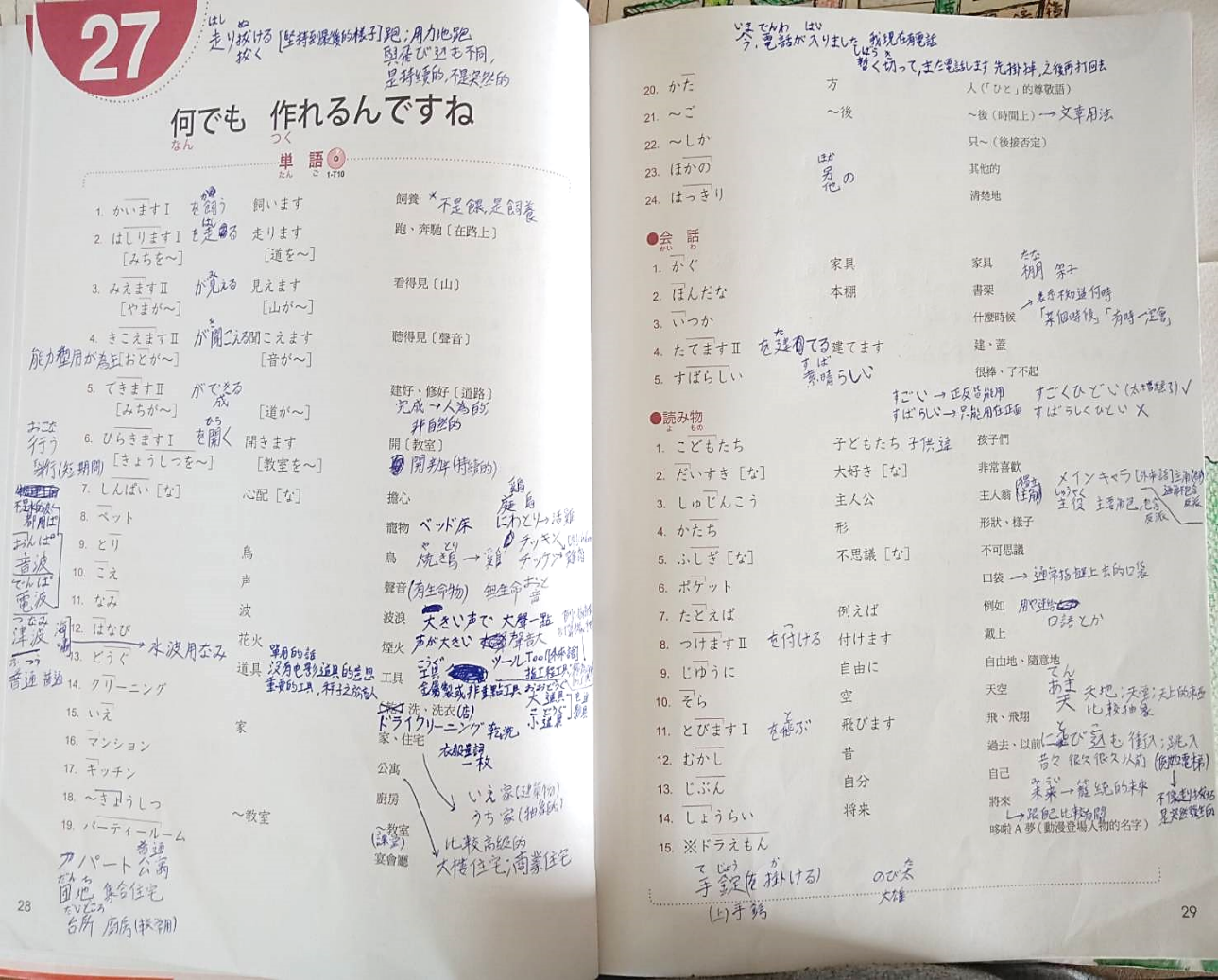 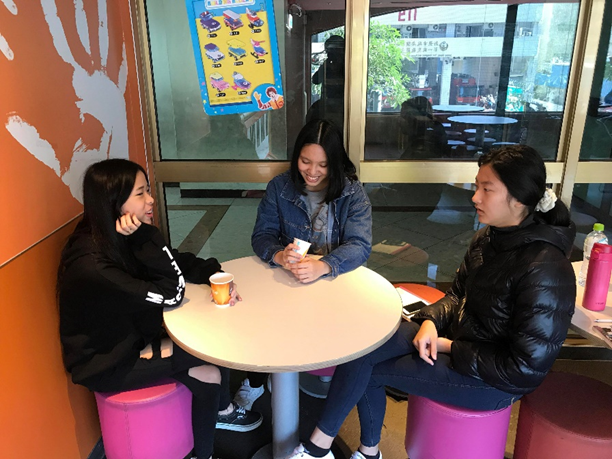 韓文社
課程時間: 每週二上午，9:30-11:30
課程目標: 由定居台灣20年的韓國老師，介紹傳統韓國文化習俗並帶入時下韓國生活流行資訊，提高學生學習興致。
課程內容: 著重生活基本會話應用、以ㄅㄆㄇㄈ矯正口語發音，用互動方式教學
上課地點: 新埔國中附近麥當勞
上課人數: 3人。
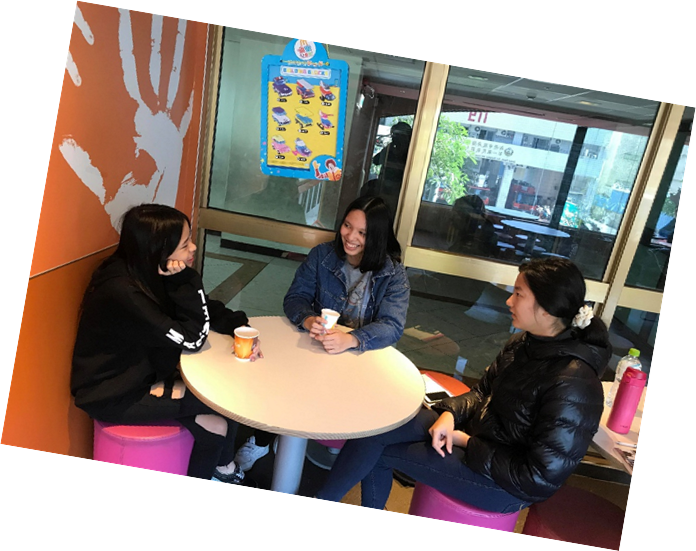 資訊
資訊基礎應用(1)
課程目標
培養會使用 wiki,html,GIS,SVG 做事的人
協助全民科學平台的「動手做科學」活動上架 
軟體
Filezilla、Emediter
程式語言
HTML、CSS、SVG、GIS
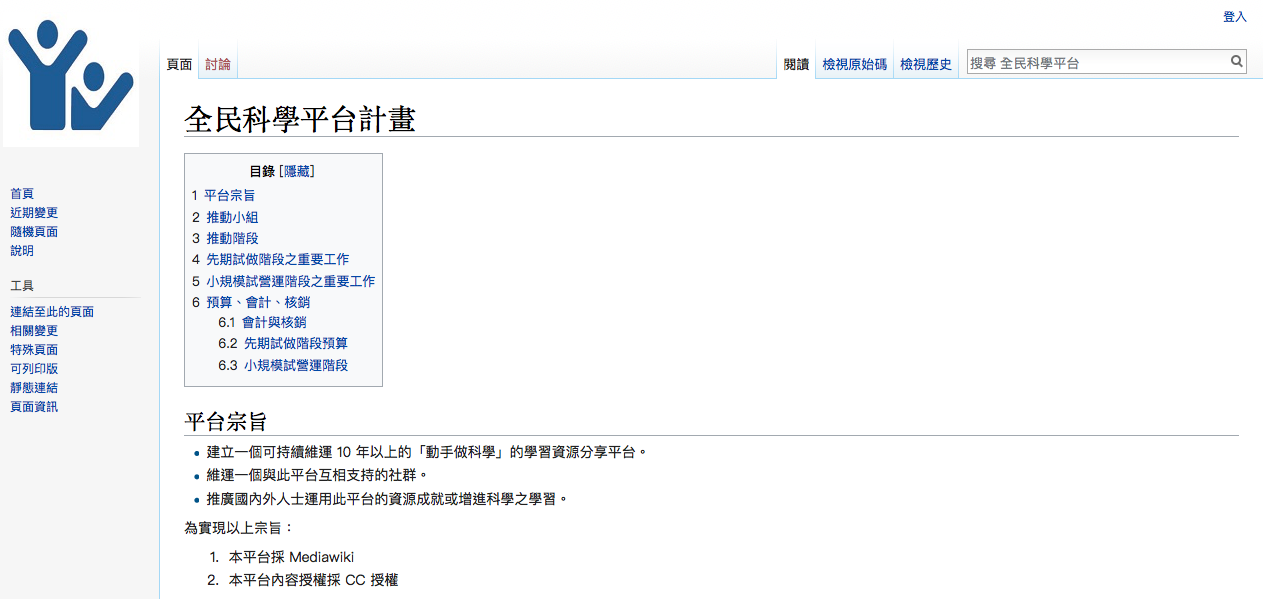 資訊基礎應用(2)
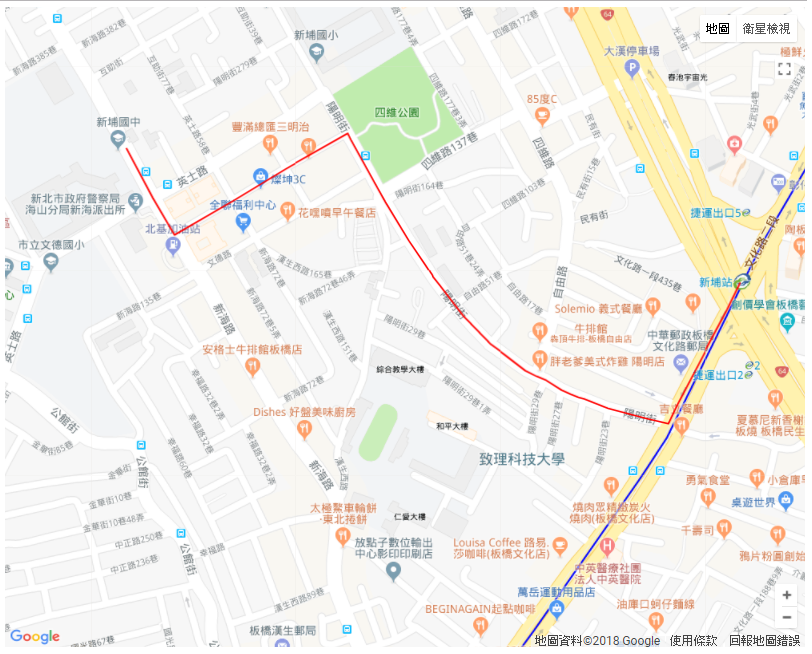 資訊基礎應用(3)
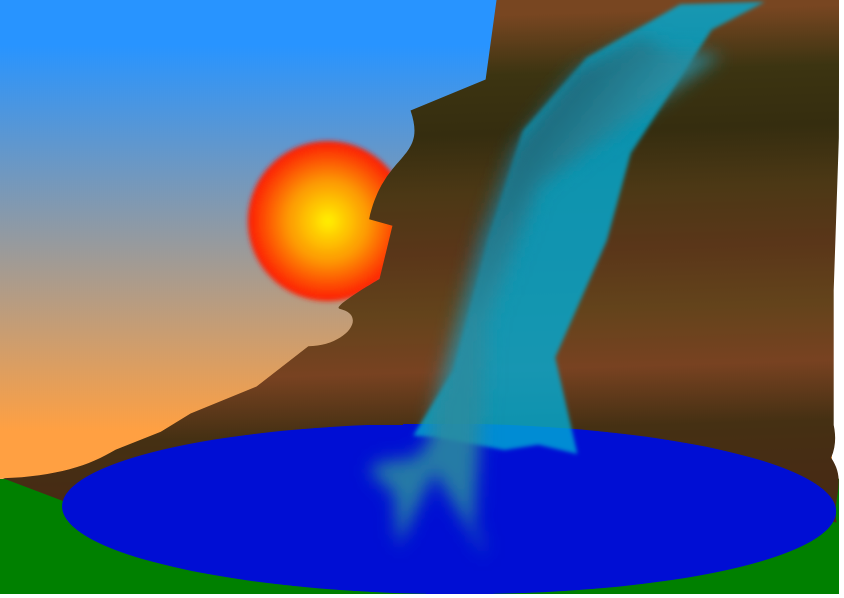 網頁程式撰寫(1)
課程目標
培養會使用網頁與伺服器做事的人，即結合網際網路前後端的技術，達成以下目的與使用者溝通。
軟體
Filezilla、Emediter
程式語法
HTML、CSS、PHP
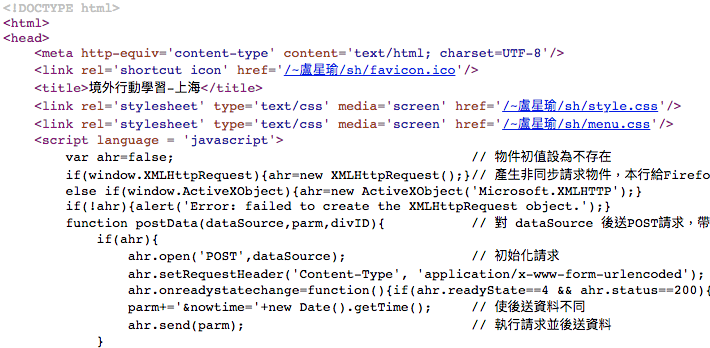 網頁程式撰寫(2)
網頁程式撰寫(3)
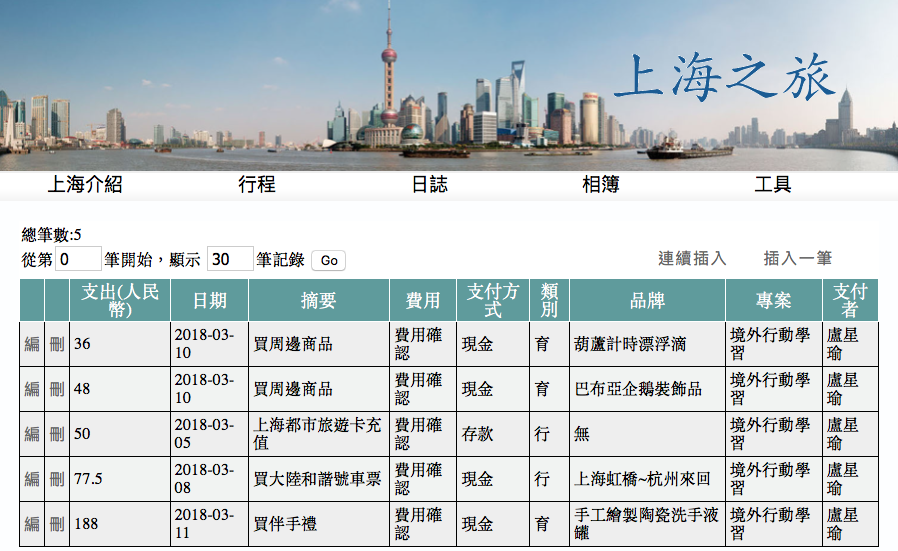 十五世紀機械工程設計(1)
課程簡介：
機械工藝一直是機密工業的核心，就算是現今電子化數位化後，依舊保持著不可取代的地位，回顧十五世紀時，機械工藝有很多美妙而且富含邏輯概念的作品。
認識袖劍製作原理
學習 Onshape 製圖軟體
學習3d列印機的使用及技巧
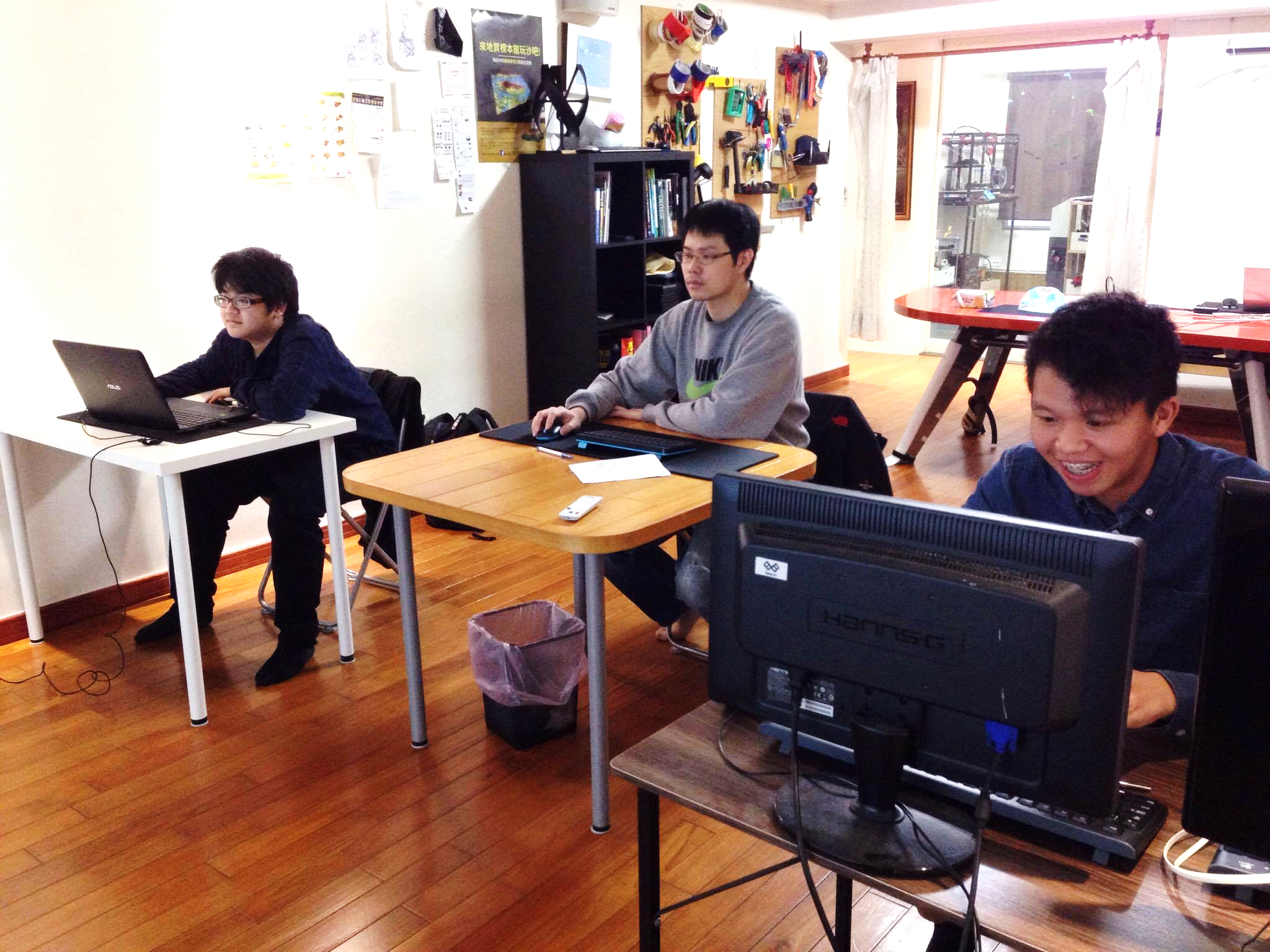 十五世紀機械工程設計(2)
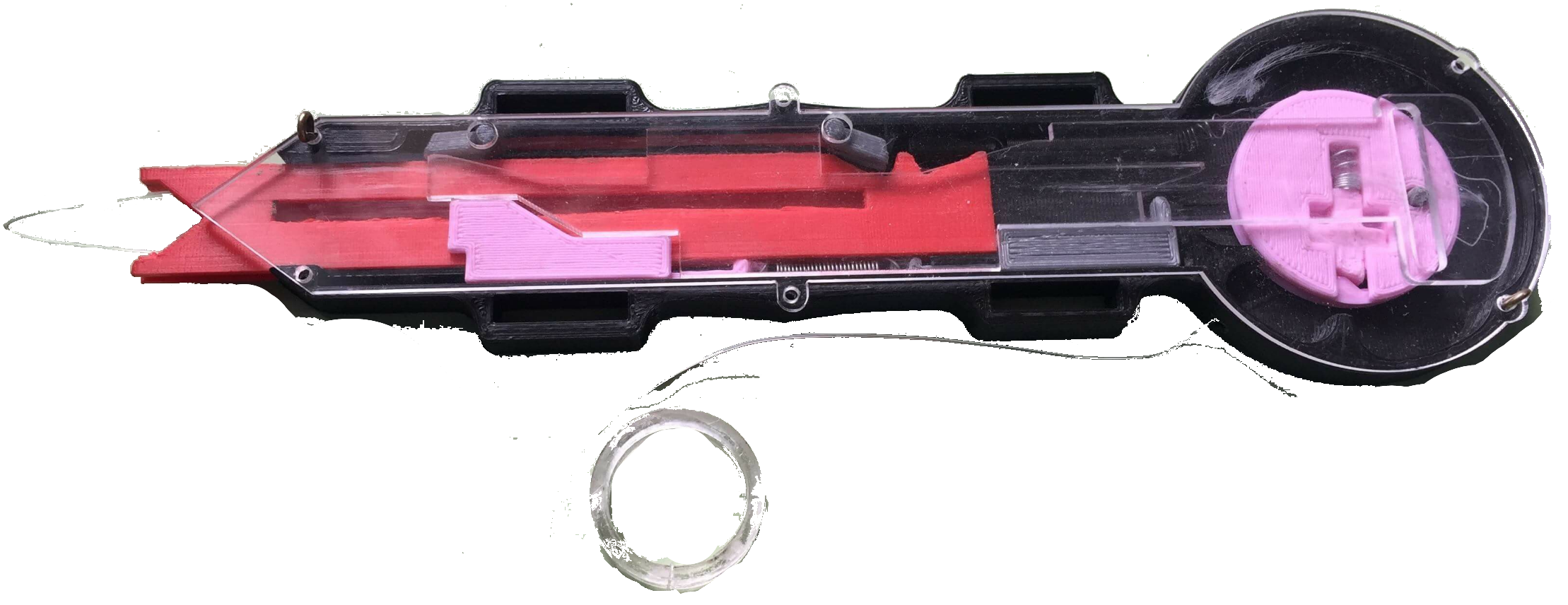 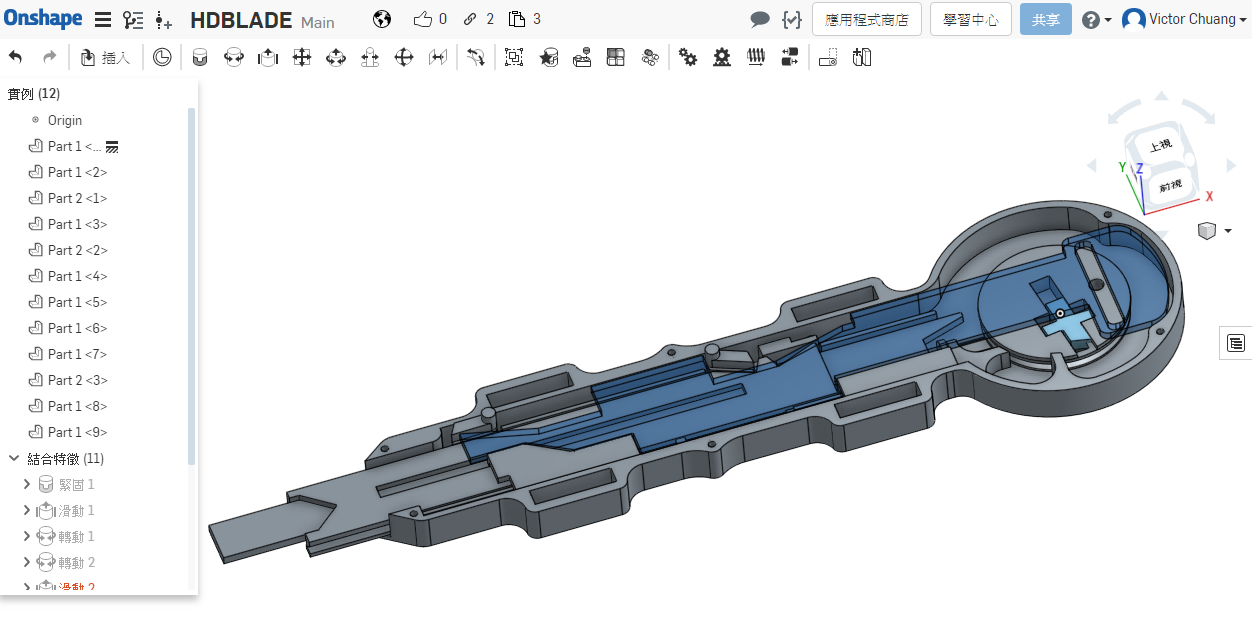